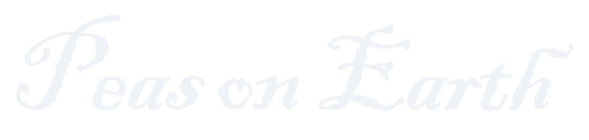 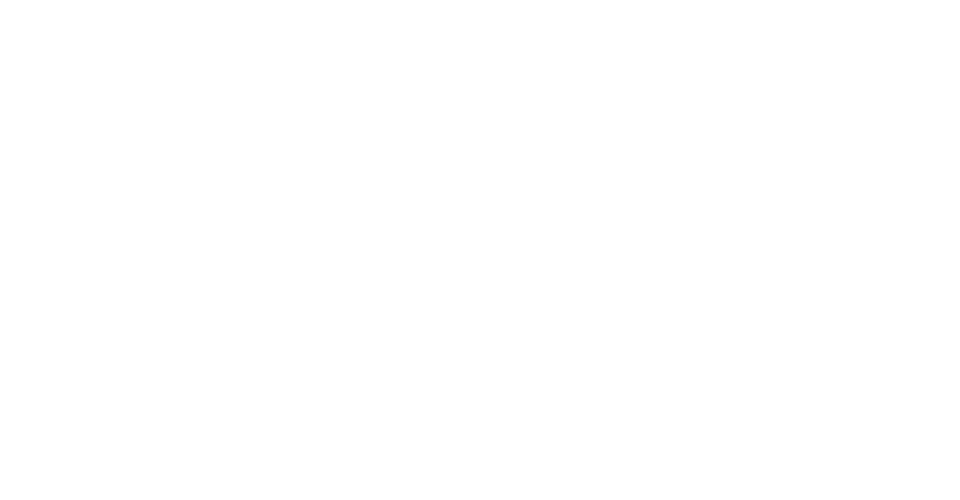 Christmas Ads From Long Ago
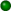 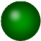 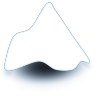 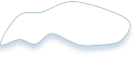 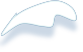 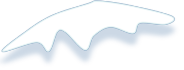 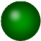 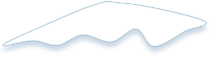 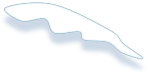 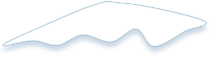 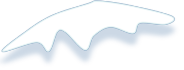 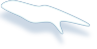 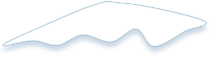 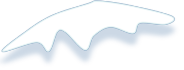 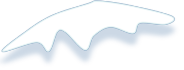 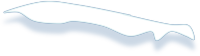 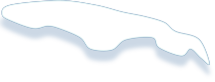 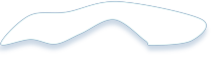 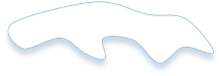 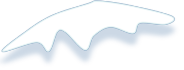 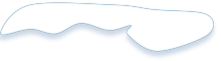 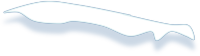 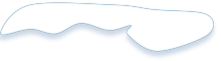 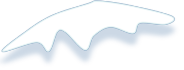 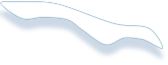 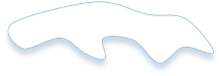 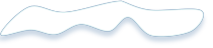 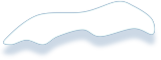 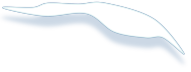 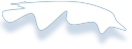 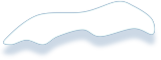 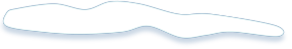 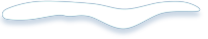 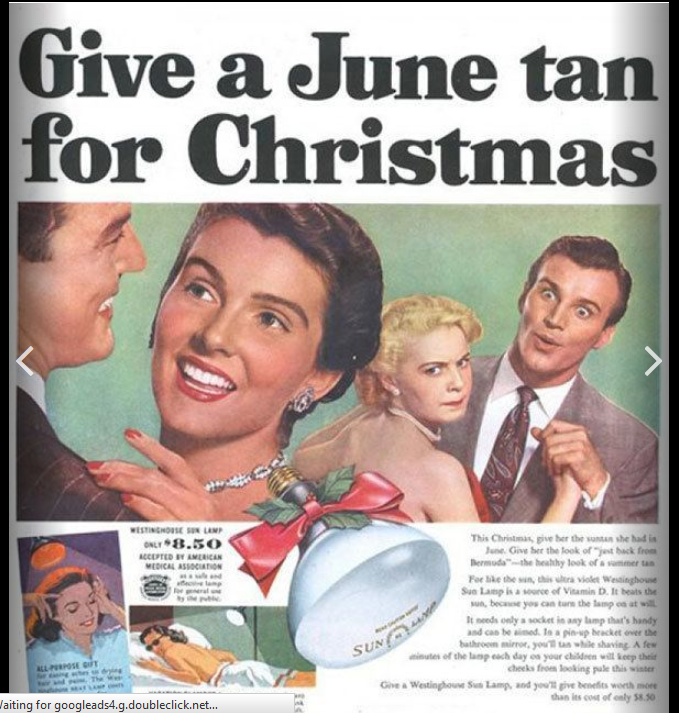